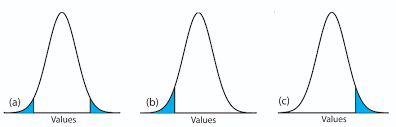 1
Historical Aspect
The term statistical  significance was  coined by Ronald  Fisher(1890-1962).

Student t-test :  William Sealy  Gosset.
2
Basis of Statistical Inference
Statistical inference (a conclusion reached on the basis of evidence and reasoning) is the branch of statistics which is concerned with using probability concept to deal with uncertainly in decision making.

It refers to the process of selecting and using a sample to draw inference about population from which sample is drawn.
3
Statistical Inference
Testing of
hypothesis
Estimation of
population value
Point  estimation
Range  estimation
Mean,  proportion  estimation
Confidence  interval  estimation
4
Hypothesis and it’s Testing
Two Hypothesis are made to draw inference from  Sample value-
Null Hypothesis or hypothesis of no difference.
Alternative Hypothesis of significant difference.
The Null Hypothesis is symbolized as H0 and  Alternative Hypothesis is symbolized as H1 or HA.

In Hypothesis testing we proceed on the basis of  Null Hypothesis. We always keep Alternative Hypothesis in mind.

The Null Hypothesis and the Alternative Hypothesis are chosen before the sample is drawn.
5
Characteristics of Hypothesis
Hypothesis should be clear and precise.
Hypothesis should be capable of being tested.
It should state relationship between variables.
It must be specific.
It should be stated as simple as possible.
It should be amenable to testing within a  reasonable time.
It should be consistent with known facts.
6
Null Hypothesis
There is no difference between the operational  procedures of open prostatectomy and TURP.

There is no difference between open operation and  transsphenoidal approach.

There is no difference in the incidence of measles  between vaccinated and non-vaccinated children.

Drugs	chloramphenicol is as good as drug cotrimoxazole  in treating enteric fever.
7
Alternative Hypothesis
Alternative Hypothesis of significant difference  states that the sample result is different that is,  greater or smaller than the hypothetical value of  population.

A test of significance such as Z-test, t-test, chi-  square test, is performed to accept or reject the Null Hypothesis and accept the Alternative  Hypothesis.
8
Interpreting the Result of Hypothesis
The Hypothesis H0 is true - our test  accepts it because the result falls within  the zone of acceptance at 5% level of  significance.

The Hypothesis H0 is false – our test rejects it because the estimate falls in the area of  rejection.
9
Zones of acceptance and rejection
Zone of acceptance - If the results of a sample falls  in the plain area i.e. within the mean +/-1.96  standard error the Null Hypothesis is accepted- the  area is called zone of acceptance.

Zone of rejection - If the result of a sample falls  outside the plain area, i.e. beyond mean +/-1.96  standard error, it is significantly different from  population value. So Null Hypothesis is rejected and  alternative hypothesis is accepted. This area is  called zone of rejection.
10
Setting a criteria
Accept H0
Null	Hypothesis
Reject H0
Reject H0
 H
0
Zcrit
Zcrit
11
Type 1 and Type 2 Error
When a Null Hypothesis is tested, there may be four  possible outcomes:
The Null Hypothesis is true but our test rejects it.
The Null Hypothesis is false but our test accepts it.
The Null Hypothesis is true and our test accepts it.
The Null Hypothesis is false but our test rejects it.

Type 1 Error – rejecting Null Hypothesis when Null  Hypothesis is true. It is called ‘α error’.
Type 2 Error – accepting Null Hypothesis when Null  Hypothesis is false. It is called ‘β-error’.
12
Type 1 and Type 2 Error
Decision Chart
13
Type 1 and Type 2 Error
14
P-value
The probability of committing Type 1 Error is called the  P-value. Thus p-value is the chance that the presence  of difference is concluded when actually there is none.

When the p-value is between 0.05 and 0.01 the result is  usually called significant.
When p value is less than 0.01, result is often called  highly significant.
When p value is less than 0.001 and 0.005, result is
     taken as very highly significant.
15
ONE-TAILED TEST
If HA states  is < some value, critical region  occupies left tail.

If HA states  is > some value, critical region  occupies right tail.
16
RIGHT-TAILED TEST
H0: µ = 100
H1: µ > 100
Points Right
Fail to reject H0
Reject H0
alpha
Values that
differ “significantly”
from 100
100
Zcrit
17
LEFT-TAILED TESTS
H0: µ = 100
H1: µ < 100
Points Left
Reject H0
Fail to reject H0
alpha
Values that  differ “significantly”
from 100
100
Zcrit
18
TWO-TAILED HYPOTHESIS TESTING
HA is that µ is either greater or less than µH0
HA:	µ ≠ µH0

 is divided equally between the two	tails of  the critical region.
19
TWO-TAILED HYPOTHESIS  TESTING
H0: µ = 100
H1: µ  100

Means less than or greater than
Reject H0	Fail to reject H0
Reject H0
alpha
100
Zcrit	Zcrit
Values that differ significantly from 100
20
Parametric vs. Non-parametric Tests
Not based on any  particular parameter such  as mean
Do not require that the  means follow a particular  distribution such as  Gaussian.
Used when the underlying  distribution is far from  Gaussian (applicable to  almost all levels of  distribution) and when the  sample size is small
Based on specific  distribution such  as Gaussian
21
Parametric Tests
Student’s t- test(one  sample, two sample,  and paired)
Z test  ANOVA  F-test
Pearson’s correlation(r)
Non-Parametric  Tests
Sign test(for paired data), Wilcoxon Signed-Rank test for matched pair, Wilcoxon Rank Sum test (for unpaired data)
Chi-square test  Spearman’s Rank  Correlation (p), ANOCOVA
Kruskal-Wallis test
22
23
Types of Parametric Tests
Students t-tests - A statistical criterion to test the  hypothesis that mean is superficial value, or that  specified difference, or no difference exists  between two means. It requires Gaussian  distribution of the values, but is used when SD is not  known.

Proportion test (z-score) - A statistical test of hypothesis  based on Gaussian distribution, generally used to  compare two means or two proportions in large  samples, particularly when the SD is known.

ANOVA  F-test – Used when the number of groups  compared are three or more and when the objective is to compare the means of a quantitative variable.
24
Types of t-tests (student t test)
One sample– only one group is studied and an  externally determined claim is examined.

Two sample– there are two groups to  compare.

Paired– used when two sets of measurements  are available, but they are paired .
25
Steps of t-tests (student t test)
Find the difference between the actually observed  mean and the claimed mean.

Estimate the standard error (SE) of mean by S/n, where s is the standard deviation and n is the  number of subjects in the actually studied sample.  The SE measures the inter-sample variability

Check the difference obtained in step 1 is  sufficiently large relative to the SE. for this, calculate students t. this is called the test criterion. Rejection or non-rejection of the null depends on the value of this t .

Reject the null hypothesis if the t-value so  calculated is more than the critical value  corresponding to the pre-fixed alpha level of  significance and appropriate df.
26
Example t-test
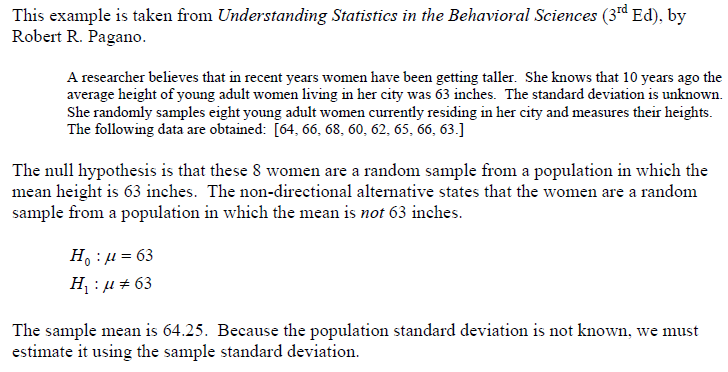 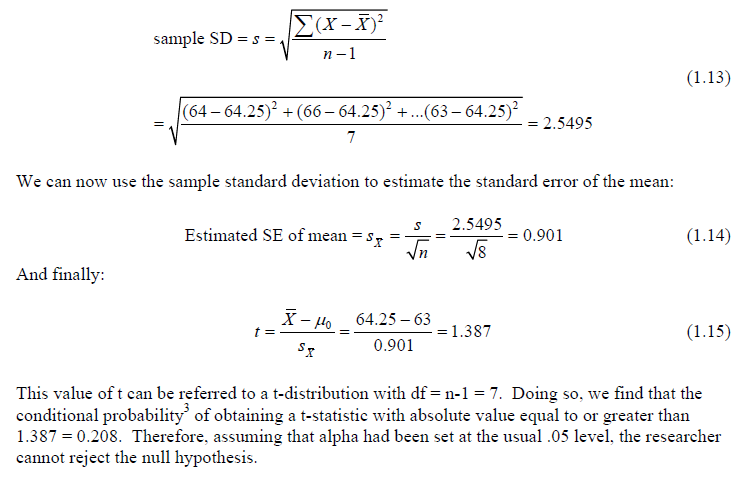 Steps of paired t-test
Obtain the difference for each pair and test  the null hypothesis that the mean of these  differences is zero (this null hypothesis is  same as saying that the means before and  after are equal).

For paired samples : t = d/(Sd/(n)^1/2)

d : is the sample mean of the  differences
Sd : is standard deviation.
z test
The z-test is a hypothesis test to determine if a single observed mean is significantly different (or greater or less than) the mean under the null hypothesis, when you know the standard deviation of the population.
30
Example z-test
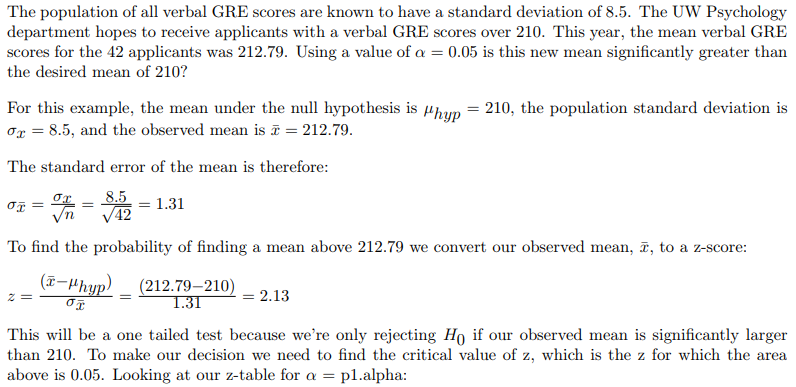 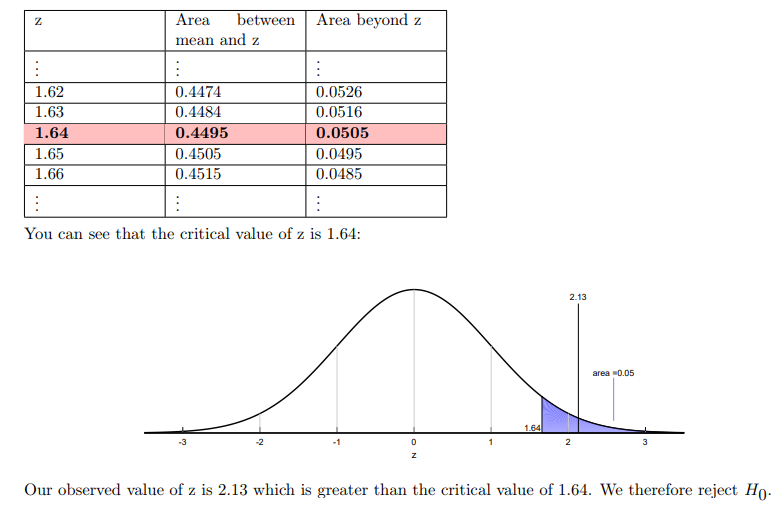 The observed value of z is 2013 which is greater than the critical value of 1.64. therefore, we reject H0.
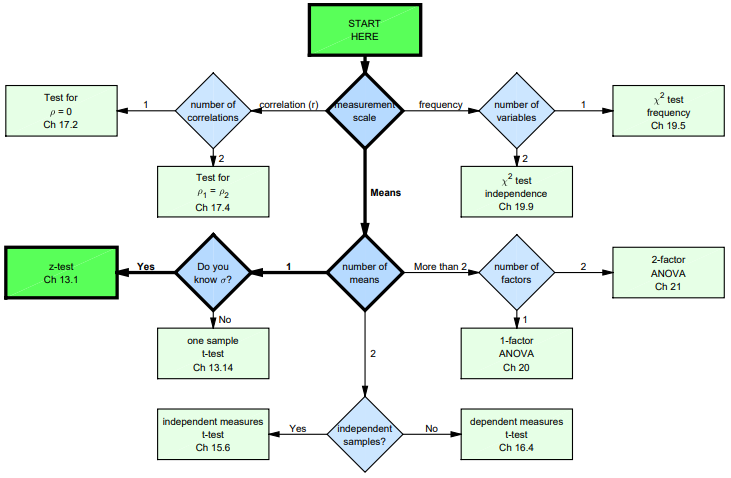 Chi-square Test
A statistical test that researchers use to determine if their experimental data supports (or doesn’t support) the hypothesis being tested. 

Chi-square gives a measure of  “goodness of fit” which defines how well data that was expected from their hypothesis fits with what was actually observed in their experiment. 

The chi-square (X2) method allows researchers to assess what is called the "goodness of fit" between expected and observed values.
Chi-square (χ2) Test
There are two types of chi-square analysis methods: 

goodness of fit (hypothesis testing)

Chi-square test for independence (which determines if there is an association between variables).
Example chi-square test
Tomato bacterial spot disease –
 
To figure out what phenotypic classes are expected and the number of individual plants in each class. 

Based upon the observations in the F1 where all showed resistance, test the hypothesis that resistance is controlled by one dominant gene. 

Therefore, for the 197 plants in F2 generation of selfing the F1s from the  6.8068 x OH88119 cross, expected 147.75 tomato plants to be resistant to bacterial spot and 49.25 to be susceptible.
Chi-square Test
The formula for calculating the X2 value is:       X2  =  Σ    (observed – expected)2 / expected
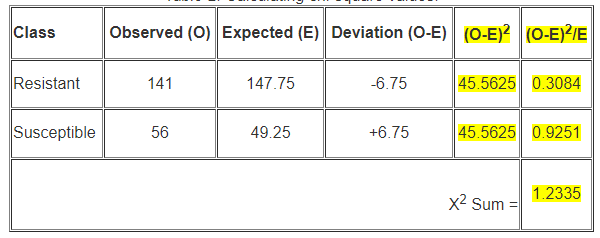 Interpreting the results of our chi-square calculation. For this, we will need to consult a Chi-Square Distribution Table. This is a probability table of selected values of X2 (next slide).

Statisticians calculate certain possibilities of occurrence (P values) for a X2 value depending on degrees of freedom. Degrees of freedom is simply the number of classes that can vary independently minus one, (n-1). In this case the degrees of freedom = 1, because we have 2 phenotype classes: resistant and susceptible.

If chi-square calculated value is greater than the chi-square critical value, then you reject your null hypothesis. If your chi-square calculated value is less than the chi-square critical value, then you "fail to reject” your null hypothesis.
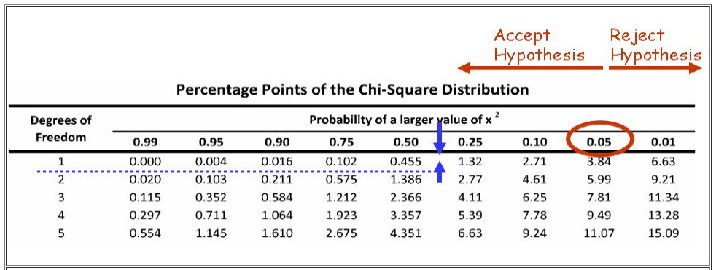 Finding the probability value for a chi-square of 1.2335 with 1 degree of freedom. First read down column 1 to find the 1 degree of freedom row and then go to the right to where 1.2335 would occur. This corresponds to a probability of less than 0.5 but greater than 0.25, as indicated by the blue arrows.

we failed to reject our hypothesis that resistance to bacterial spot in this set of crosses is due to a single dominantly inherited gene.
Analysis of Variance
Analysis of variance (ANOVA) is a statistical technique that is used to check if the means of two or more groups are significantly different from each other. ANOVA checks the impact of one or more factors by comparing the means of different samples.
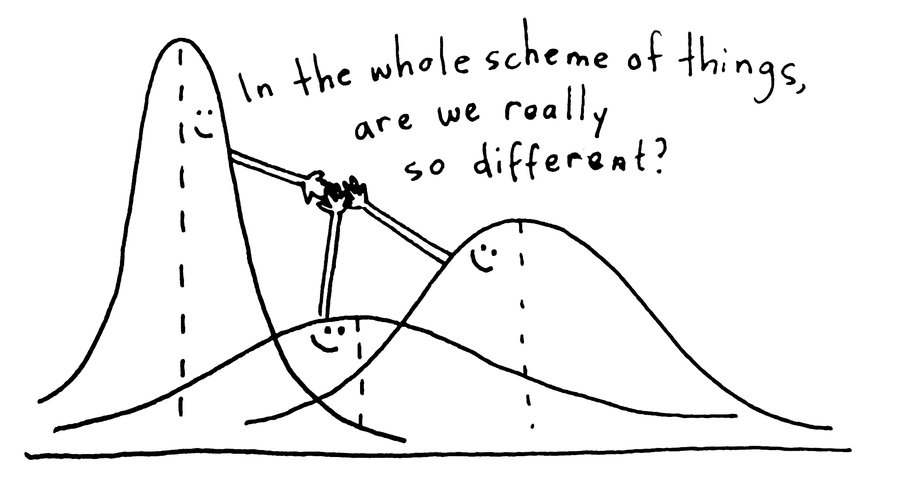 We can use ANOVA to prove/disprove if all the medication treatments were equally effective or not.
A t-test is also used to compare the samples. When we have only two samples, t-test and ANOVA give the same results. However, using a t-test would not be reliable in cases where there are more than 2 samples. If we conduct multiple t-tests for comparing more than two samples, it will have a compounded effect on the error rate of the result.
Analysis of Variance
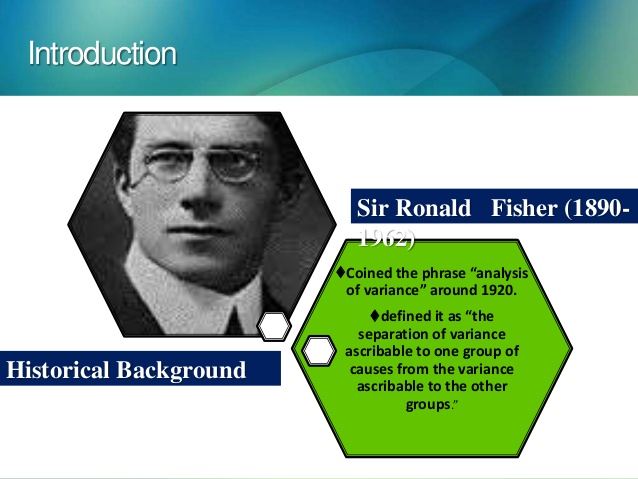 Analysis of Variance
The analysis of variance (ANOVA) is a statistical tool that has two common applications in context to plant breeding.

First, ANOVA can be used to test for differences among treatment means in an experiment. Common examples of treatments are genotype, location, and variety. 

Second, ANOVA can be used to aid in estimates of heritability by partitioning variances. This module focuses on simple ANOVA models to evaluate differences between treatments.
In ANOVA, the total variance of all samples is calculated. 

Portions of the total variance can be attributed to known causes (e.g., genotype). This leaves a residual portion of the variance that is uncontrolled or unexplained and is referred to as experimental error. 

In the simplest case, linear equations can be developed to describe the relationship between a trait and treatment. The question can then be asked, "which linear equation best fits the data for each treatment?" These linear equations take the following form:

Y = µ(m) + f(treatment) + error

where
Y is equal to the trait value
µ(m) is the population mean
f(treatment) is a function of the treatment
error represents the residual
F-Statistic

The statistic which measures if the means of different samples are significantly different or not is called the F-Ratio. Lower the F-Ratio, more similar are the sample means. In that case, we cannot reject the null hypothesis.

F = Between group variability / Within group variability

If between group variability increases, sample means grow further apart from each other. In other words, the samples are more probable to be belonging to totally different populations.
The F-statistic calculated can be compared with the F-critical value for making a conclusion. 
If the value of the calculated F-statistic is more than the F-critical value (for a specific α/significance level), then we reject the null hypothesis and can say that the treatment had a significant effect.
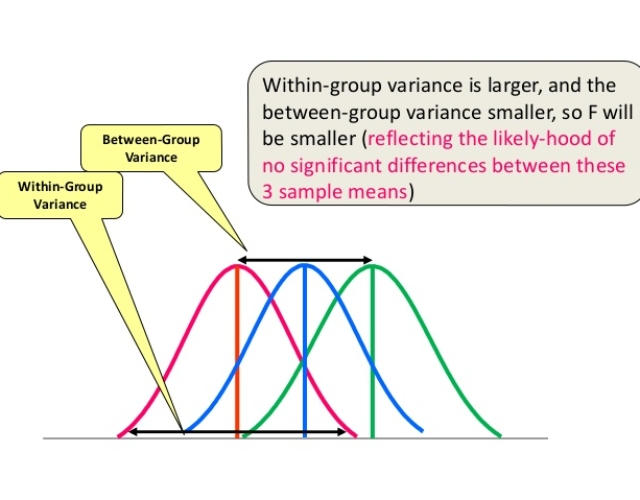 Example: One-way ANOVA
Excel File
Two-way ANOVA
A Two Way ANOVA is an extension of the One Way ANOVA. With a One Way, you have one independent variable affecting a dependent variable. 
With a Two Way ANOVA, there are two independents. Use a two way ANOVA when you have one measurement variable (i.e. a quantitative variable) and two nominal variables. 
In other words, if your experiment has a quantitative outcome and you have two categorical explanatory variables, a two way ANOVA is appropriate
Multivariate Analysis (MANOVA)
Analysis of variance (ANOVA) tests for differences between means. 

MANOVA is just an ANOVA with several dependent variables. It’s similar to many other tests and experiments in that it’s purpose is to find out if the response variable (i.e. your dependent variable) is changed by manipulating the independent variable.
 
The test helps to answer many research questions, including:
Do changes to the independent variables have statistically significant effects on dependent variables?
What are the interactions among dependent variables?
What are the interactions among independent variables?
Thanks